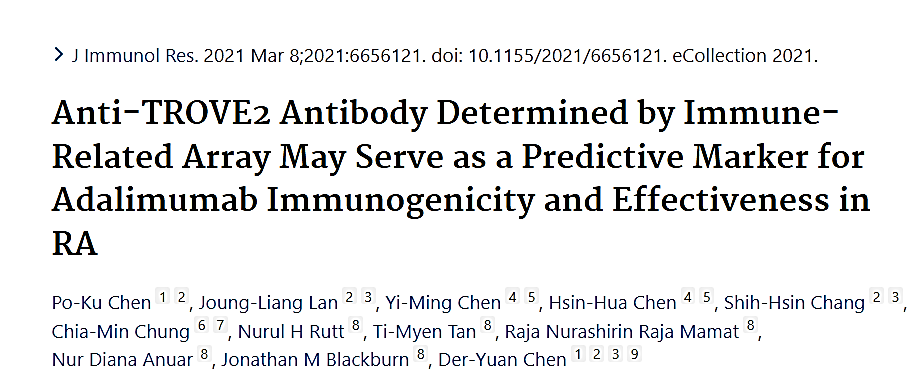 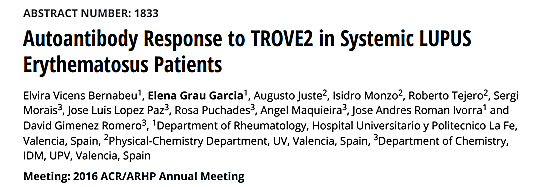 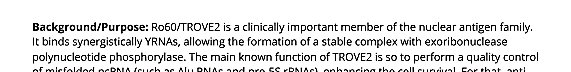 TROVE MODULE
RNA BINDING MOTIF
TELOMERASE RNA     TEP1 TROVE1 PROTEIN
Ro YRNA  (Rose)         Ro60 TROVE2
Vault RNA (VtRNA)    MVP  PROTEIN/TEP1
RIBONUCLEOPROTEINS
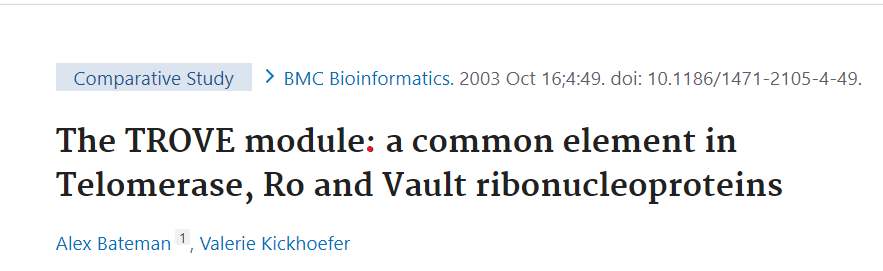 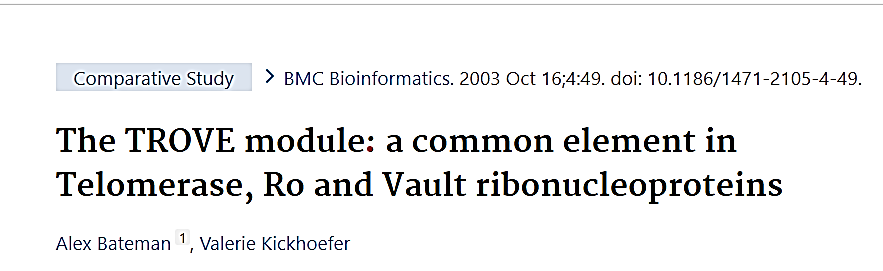 TROVE2  ANTIBODIES
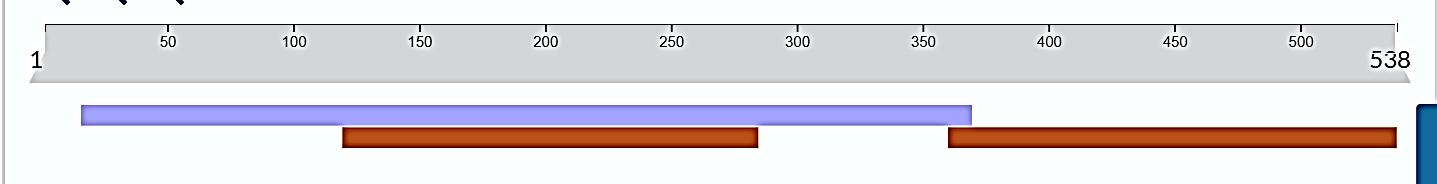 SSA/Ro 60
TROVE DOMAIN
RNA BINDING
Ab
AUTOANTIBODIES
PL7           ThrRS
PL12         AlaRS
EJ              GlyRS
OJ              IleRS
KS              AsnRS
Zo              PheRS
Ha             TyrRS
Sc              LysRS
JS              GlnRS
WARS       TrpRS
SSA/Ro60      TROVE2
Ro52               TRIM21
NXP2               MORC3
TIF1ϒ               TRIM33
Ku                     XRCC
Mi2α                CHD3
Mi2β                CHD4
JO1                   HisRS
ANTI-NXP2 ANTIBODIES
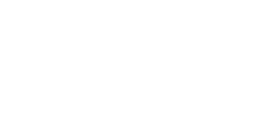 ANTI-MJ

ANTIBODIES TO A 140 kDa ANTIGEN  
 
ANTI-NXP2 

ANTI-NUCLEAR MATRIX 2

 ANTI-MORC3